Prehľad aktivít Centra aplikovanej kybernetiky KKUI FEI TUKE
Ing. Marek Bundzel, PhD.
marek.bundzel@tuke.sk
prof. Iveta Zolotová, CSc.
Iveta.zolotova@tuke.sk
Oblasti výskumu (1)
Inteligentné riadiace siete a softvérové systémy pre riadenie.
Moderné metódy riadenia a priemyselnej informatiky.
Robotika (priemyselná, servisná).
Modelovanie, simulácie, plánovanie.
Podpora rozhodovania, multikriteriálne rozhodovanie.
Počítačové videnie.
Multiagentové systémy, distribuované riadenie
Oblasti výskumu (2)
Big Data, IoT
Smart sensory a aktuátory
DeviceNet, ControlNet PLC, DCS
SCADA/HMI
Production control – MES/MRP
Manager information systems – MIS
Projekty USS - TUKE  od 8.6. 2012 do 1.7.2015
1.	Náhrada prenosných terminálov s OS DOS
2.	Inšpekčná kontrola žeriavu
3.	Systém čiarových kódov pre sklady JÚ DZ SVa
4.	Dispečing vysokých pecí
5.	Náhrada systému GEMINI – spolupráca s KPI
6.	IS Vsádzky
Inšpekčná kontrola žeriavov
PDA aplikácia využívajúca čítanie čiarového kódu. 
Pripojenie sa na DB server cez WIFI. DB server vráti dáta, ktoré sú potrebné na vykonanie inšpekcie konkrétneho žeriavu.
Generovaná postupnosť obrazoviek, kde sú zaznamenávané odpovede na jednotlivé kontrolné otázky.
Systém čiarových kódov pre sklady
PDA zariadenie: Implementácia funkcionality čiarových kódov pre 6 logických skladov Jemných úpravovní na DZ SVA. 
MS Visual Studio 2008, 2010 for MS Phone, C# pre Aplikačný server a PDA, MS .NET  compact framework, MS Team Foundation Server 2010,
MS SQL compact database
Migrácia IS DISPEČING z C++ do C#
Preprogramovanie sieťovej aplikácie v C++ na webovú aplikáciu v C# (Visual Studio) s využitím ASP .NET
Inovácia systému IS Vsádzky
Preprogramovanie aplikácie z C++ kódu do nového prostredia C# (Visual Studio) s použitím .NET a MVC technológie. 
Klientske prostredie na OS Windows7 s prehliadačom IE9. 
Vytvorené rozhranie na mobilných klientov.
Technológie, ktoré ovládame
MS Visual Studio C#
Model View Controller  
ASP .NET
MS SQL
Oracle
Programovanie PLC
Rockwell Automation
Wonderware
Matlab + Simulink
Inovatívne projekty
Implementácia inteligentných metód
Optimalizácia, modelovanie, riadenie
Internet of Things, Big Data
...
ZDROJE FINANCOVANIA
Národné financovanie: APVV
Medzinárodné financovanie: H2020
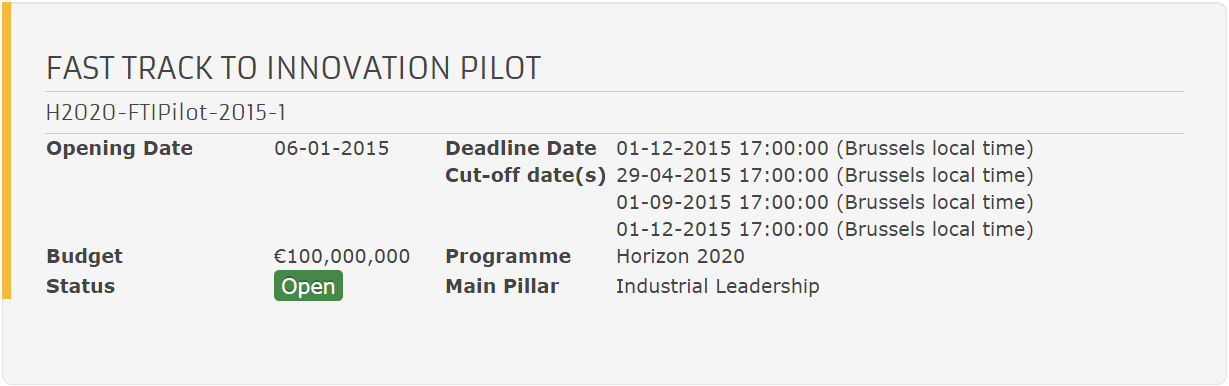 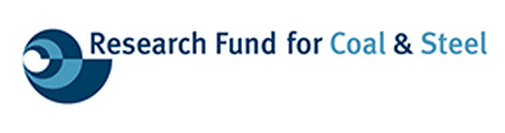 Ďakujem za pozornosť
Ing. Marek Bundzel, PhD., marek.bundzel@tuke.sk
prof. Iveta Zolotová, CSc.
iveta.zolotova@tuke.sk